DDEC: Data-Driven Equivalence Checking
Rahul Sharma, Eric Schkufza, Berkeley Churchill, Alex Aiken
Equivalence checking
Prove two programs are equivalent
Compiler optimizations
Validate refactorings
Cross checking different implementations

Old and well studied problem
Undecidable in general
Major challenge: prove equivalence of loops
Straight line programs relatively easy
Motivating applications
Prove equivalence of two binaries
Trustworthy Compiler 
CompCert, gcc –O0
…
while …
…
Optimizing Compiler 
gcc –O3, icc –O3
Simulation relation
Decompose proof
a’
movq 8(rsp), r9
a
movq 8(rsp), rdi
#rdi != 0
#r9 != 0
b
b’
decq r9
retq
movq 8(rsp), rdi
decq rdi
movq rdi, 8(rsp)
retq
c
c’
Inference
Given a simulation relation, proofs for loops reduce to proofs for loop free fragments
Use decision procedures

Main challenge: infer a simulation relation
Infer synchronization points 
Infer invariants

We use compilers as black boxes

Mine relations from concrete executions
Runtime information
Attempt to detect synchronization points
Number of times program points are executed
n
movq 8(rsp), r9
movq 8(rsp), rdi
#rdi != 0
#r9 != 0
n+1
n+1
decq r9
retq
movq 8(rsp), rdi
decq rdi
movq rdi, 8(rsp)
retq
1
n
n
Invariants
Invariants are restricted to equalities
Infer invariants from observed data values
movq 8(rsp), rdi
#rdi != 0
movq 8(rsp), rdi
decq rdi
movq rdi, 8(rsp)
retq
Invariants
Invariants are restricted to equalities
Infer invariants from observed data values
movq 8(rsp), r9
#r9 != 0
decq r9
retq
Check simulation relation
Query SMT solvers
Incorporate counter-examples in relations

Sound but not complete
If checking succeeds then equivalent
Can fail to infer a sound simulation relation
Cross compiler validation
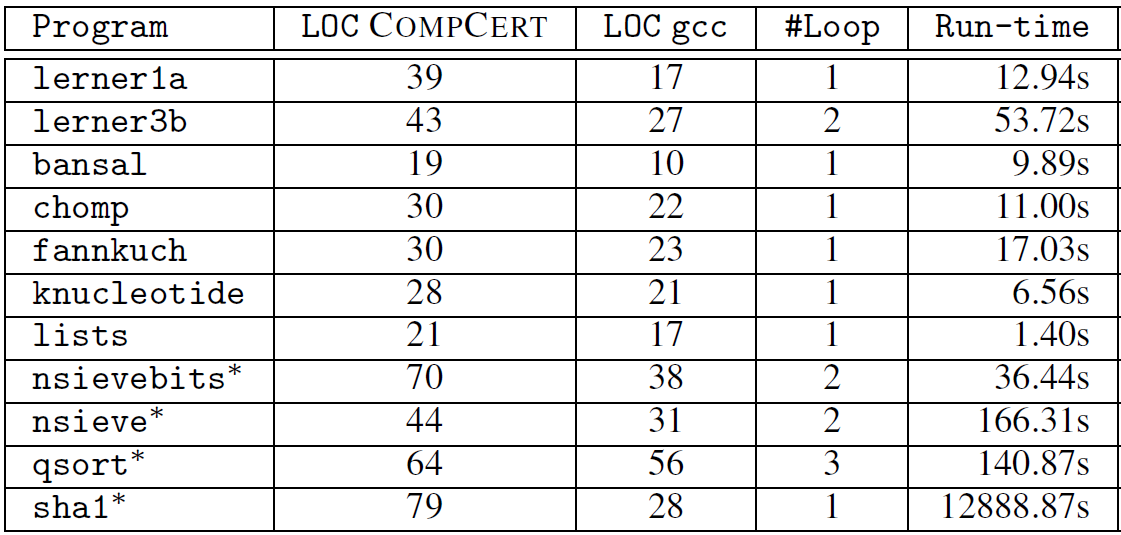 Conclusion
Prove equivalence of loops in two stages
Infer simulation relation
Check the inferred relation using SMT solvers

Use runtime data for inference

No change required to the compilers
Inference from concrete states
M. D. Ernst, J. H. Perkins, P. J. Guo, S. McCamant, C. Pacheco, M. S. Tschantz, and C. Xiao. The Daikon system for dynamic detection of likely invariants. Sci. Comput. Program., 69(1-3):35–45, 2007

 T. Nguyen, D. Kapur, W. Weimer, and S. Forrest. Using dynamic analysis to discover polynomial and array invariants. ICSE 2012

R. Sharma, A. V. Nori, A. Aiken: Interpolants as Classifiers. In CAV, 2012

E. Schkufza, R. Sharma, Alex Aiken: Stochastic Superoptimization . In ASPLOS, 2013.

A.V. Nori, R. Sharma: Termination proofs from tests. ESEC/SIGSOFT FSE 2013

R. Sharma, A. Nori, A. Aiken: Bias-Variance Tradeoffs in Program Analysis. In POPL, 2014 (To appear).